遺産分割協議書の作成方法
（作成部数、契印・割印・捨印）
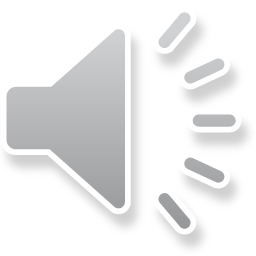 １．遺産分割協議書の作成部数
　
　　　遺産分割協議書を作成する部数については、相続人の人数
　　分を作成して、相続人全員が、各自原本を保管しておくのが
　　一般的です。
　　　それは、遺産分割協議書に書かれている内容を実行しない
　　相続人がいた場合、対抗するためには遺産分割協議書の原本
　　が必要だからです。
　　　そのため、自分が署名押印した遺産分割協議書については、
　　同じ原本１通を所持することが必要となります。
　　　また、遺産分割協議書には、署名した相続人全員の印鑑証
　　明を添付する必要があります。
　　　例えば、相続人が３人いた場合、遺産分割協議書を３通作
　　成し、印鑑証明書も各自が３通取得することになります。
　　　そして、相続人全員が押印した遺産分割協議書１通と、相
　　続人全員の印鑑証明書１通ずつ保管することとなります。
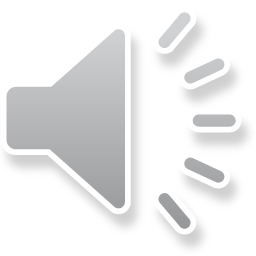 （１）遺産分割協議書の原本の必要部数

　　①　遺産分割協議書の原本１通のみ
　　　　遺産の金額が少額であったり、相続人同士で後々問題
　　　になることがないことが確実な場合は、遺産分割協議書
　　　の原本１通だけ作成することもあります。
　　　　この場合、遺産分割協議書１通だけ作成して、印鑑証
　　　明も相続人全員分を各自１通分だけ取得します。
　　　　そして、代表相続人が原本を保管し、相続手続を進め
　　　ることとなります。
　
　　　他の相続人は、遺産分割協議書と印鑑証明書のコピー
　　　を保管することとなります。

　　　　銀行手続や不動産相続登記手続では、原本は返還して
　　　もらえるので、最終的には代表相続人が原本を保管する
　　　ことになります。
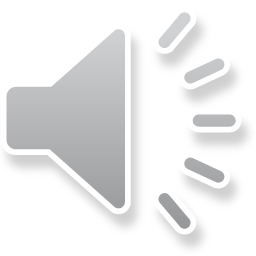 ②　相続人ごとに「遺産分割協議書」を作成
　　　必ずしも１通の遺産分割協議書に相続人全員が署名・押印
　　する必要はありません。

　　　同一内容の遺産分割協議書に各相続人が単独で署名・押印
　　しても協議書は成立します。例えば、共同相続人が３人の場
　　合、３通の遺産分割協議書ができることになります。

　　　この方法は、次のような事情で１枚の遺産分割協議書を持
　　ち回りして相続人全員が署名・押印することが困難な場合に
　　利用されています。
　　　・顔を合わせたくない人がいる
　　　・相続人に住所を知られたくない人がいる
　　　・多数の相続人がいて、返却が滞る
　　　・海外に在留している相続人がいる
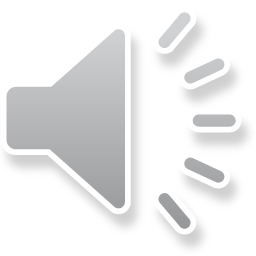 このように、相続人ごとに同じ内容の遺産分割協議書に相　
　続人単独で署名・押印し、印鑑証明を１通添付すれば、前述
　の課題は解決します。

　　相続人が多数で遠方に住んでいる場合など、持ち回りする　
　とどこかで止まってしまう場合もあり、個別に単独で署名す　
　るほうが確実であると思います。
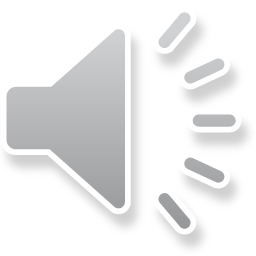 (甲単独で署名・押印)
(全員が署名・押印)
(乙単独で署名・押印)
(丙単独で署名・押印)
遺産分割協議書ａ




相続人　乙
遺産分割協議書ａ




相続人　丙
遺産分割協議書A


相続人　甲

相続人　乙

相続人　丙
遺産分割協議書a




相続人　甲
実
実
実
実
実
実
２．遺産分割協議書の押印方法

　　　遺産分割協議書には、相続人全員が実印を押します。
　　　実印とは、居住する市区町村の役所に印鑑登録をした印鑑の
　　ことです。
　　　実印を持っていない人は、登録用のハンコを用意して印鑑登
　　録すれば、そのハンコが実印になります。

　　　押印した印が実印であることを証明するため、相続人全員の
　　印鑑証明を取得する必要があります。

　　　また、遺産分割協議書に押す印には、契印、割印、捨印の3
　　種類があります
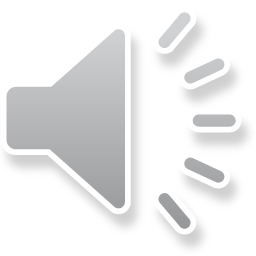 （1）契印（遺産分割協議書が複数枚数になった場合の対処）
　　　契印とは、遺産分割協議書が、複数ページになる場合に、
　　ページとページの見開き部分にまたがるように押す印のこと
　　です。
　　　契印が必要な理由は、遺産分割協議書のページが勝手に増
　　やされたり、抜き取られたりといった不正が行われないよう
　　にするためです。
　　　また、ページの順番とつながりが間違わないようにする役
　　割もあります。
　　　契印の押し方は、図で示したよ
　　うに、ページとページの見開き部
　　分に左右均等にまたがるように相
　　続人全員が印鑑を押します。全て
　　の見開き部分に、全員が契印を押
　　す必要があります。
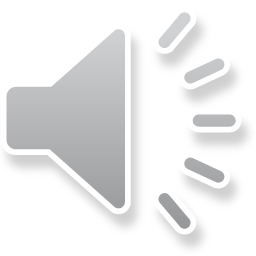 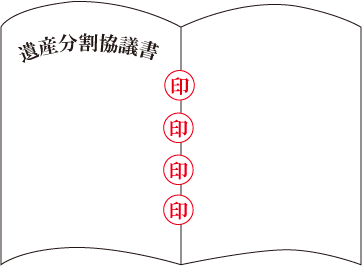 ➀　製本をすれば製本箇所のみ（表・裏表紙）に押印すれば足りる
　　契印は、遺産分割協議書の全てのページ見開きに相続人全員の
　印を押すものですから、手間がかかります。
　　しかし遺産分割協議書が製本され
　ていれば、表表紙と裏表紙の２
　箇所契印するだけで済みます。
　　やり方は、表表紙と製本テー
　プ、裏表紙と製本テープそれぞ
　　れの境目に相続人全員の契印
　を押せばＯＫです。
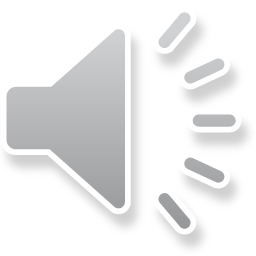 裏表紙
表表紙
遺産分割協議書
甲
甲
乙
乙
②　製本方法
　　Ａ４が複数ある場合、
　Ａ３で１枚にまとめて
　印刷し半分に折ってＡ
　４版２頁にして綴じて
　製本します。
　　製本方法は、ホチキスと製本テープを用
　意します。どちらも100円ショップ(10枚入り)で入手できます。　
　遺産分割協議書を1部ず
　つホチキスで綴じたら、
　綴じた部分に製本テープ
　を貼ります。
　製本テープは、印鑑の色
　がはっきりわかるように
　白色がおすすめです。
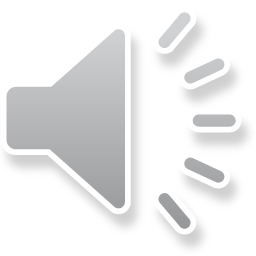 遺産分割協議書
遺産分割協議書
ホチキス止め
1/4
1/4
2/4
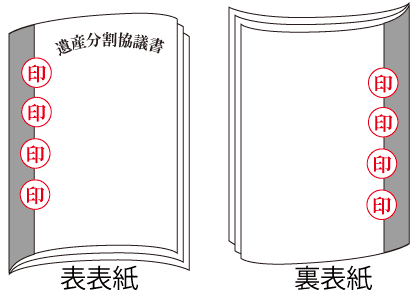 （2）割印
　　　遺産分割協議書が複数の場合、同一内容として繋がって
　　いることを証明するのが割印です。
　　　割印が必要な理由は、不正防止です。全ての遺産分割協
　　議書にまたがるように印を押しておけば、改ざんは難しく　
　　なります。
　　　割印の押し方は図のとおりです。
　　　図で示したように、全ての遺産
　　分割協議書を少しずらしてならべ、
　　全文書にまたがるように押印しま
　　す。
　　　割印を省略しても無効にはなり
　　ません。
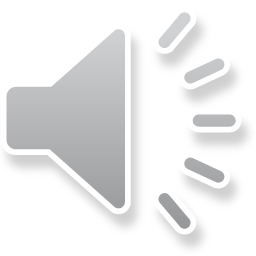 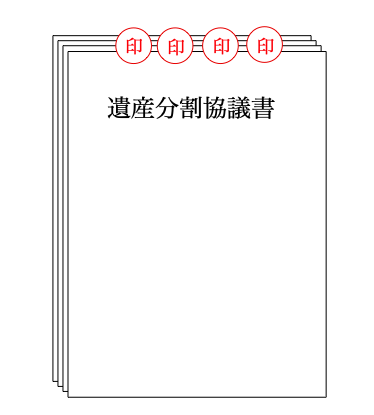 ➀　契印・割印を失敗した時の対処方法
　　契印・割印や署名捺印欄に押す実印がかすれたりにじんだり
　した場合、二重訂正線は引かないように注意してください。
　　かすれたりにじんだりした印影に重なるように実印を押し、　
　すぐ横にはっきりした実印を押します。
《例》
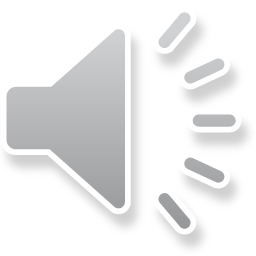 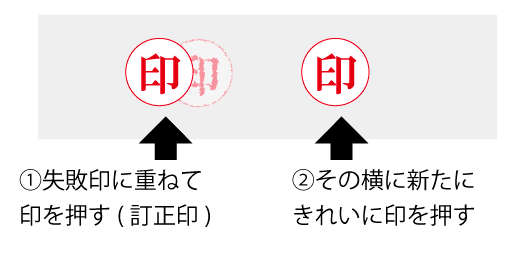 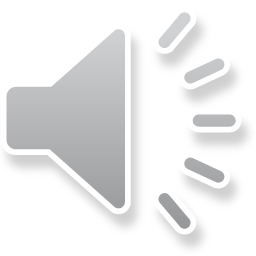 （３）捨印
　　　捨印とは、文章の訂正が必要になったときのために、事前に
　　ページの余白に押印しておく印のことです。
　①　訂正印と捨印の違い
　　　間違いの内容が誤字脱字等の軽微な記載ミスであった場合の
　　訂正方法には「訂正印」と「捨印」の２種類があります。
《訂正印》
　　文書の一部を訂正したいときに押す印
　のことを「訂正印」と言います。
　　訂正印を使った訂正方法は、誤りがあ
　る箇所を二重線で消し、その上に正しい
　文字を記入して二重線の上又は二重線の
　近くに押印します。
　　また遺産分割協議書に署名押印した印鑑と同じ印鑑を使って訂
　正をします。さらに訂正印は相続人全員の押印が必要となります。
　　書き損じをした相続人のみの押印では訂正の効力は生じません。
遺産分割協議書


　　　　　　　　　２６－１５－３６
愛媛県今治市高市甲３６－１５－４
伊
藤
山
田
伊
藤
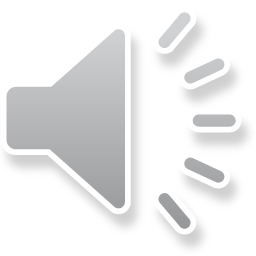 《捨印》
　　書面の欄外に押印しておくことで訂正印として使うことができ　
　ます。捨印を使った訂正は、誤りがある箇所を二重線で消し、そ
　の上に正しい文字を記入して捨印の近くに「〇文字削除 〇文字追
　加」というように二重線で消した文字数と追加した文字数を記入
　します。訂正印と同様に相続人全員の捨印が必要となります。
《文字の修正》
《文字を書き加える》
伊
藤
山
田
伊
藤
伊
藤
山
田
伊
藤
１字追加
Ｖの上に追加たい文字を書き隣に書き加えた文字数を書く
７字抹消
８字追加
捨印の近くに削除した文字数と訂正した文字数宇を書く
遺産分割協議書



愛媛県今治高市甲３６－１５－４
遺産分割協議書


愛媛県今治市高市甲３６－１５－４
　　　　　　　　　２６－１５－３６
市
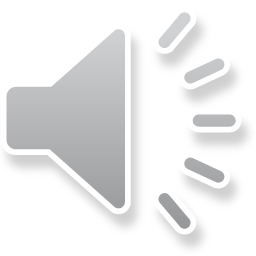 ②　遺産分割協議書に捨印を押す危険性
　　　捨印で訂正する内容は、誤字・脱字など簡易な内容に限り、
　　原則書き直すことが望ましい。
　　　捨印を押すと自分の手から離れた後でも訂正ができてしまう
　　ので、遺産分割協議の内容が書き換えられてしまうのではない
　　かと不安があります。
　　　捨印でどこまで内容を変更できるかについての明確な規定は
　　なく、他の相続人による悪用の可能性が絶対にないとは言い切
　　れません。　　　しかし、捨印で訂正できるのは軽微な記載ミスとされており、
　　遺産分割の内容を変えてしまうような訂正は許されません。万
　　が一、話し合ったものと異なる内容に書き換えられてしまった
　　場合には遺産分割協議が無効であると主張することができます。　　　また、捨印による訂正が軽微な記載ミスでない場合にはそも
　　そも関係機関が受理しない可能性が高いと思われます。